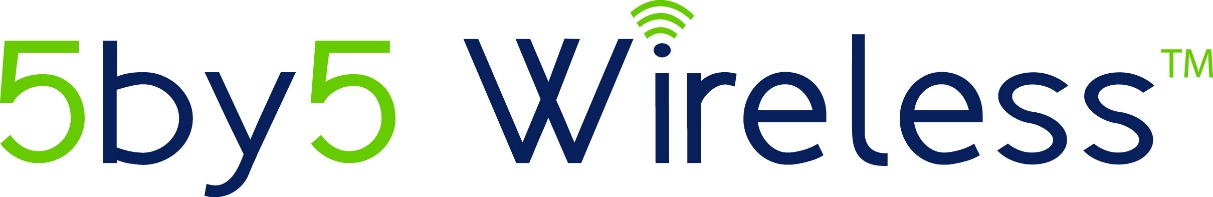 Coverage Diagram
Example
For World-Wide Internet
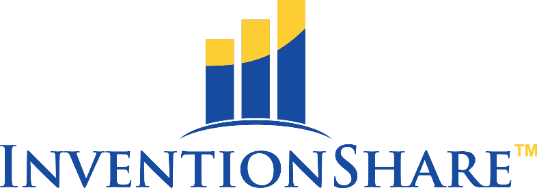 Accelerating the process of invention, patent creation and monetization by providing funding, talent and expert processes.
Current Coverage Diagram 
Top View*
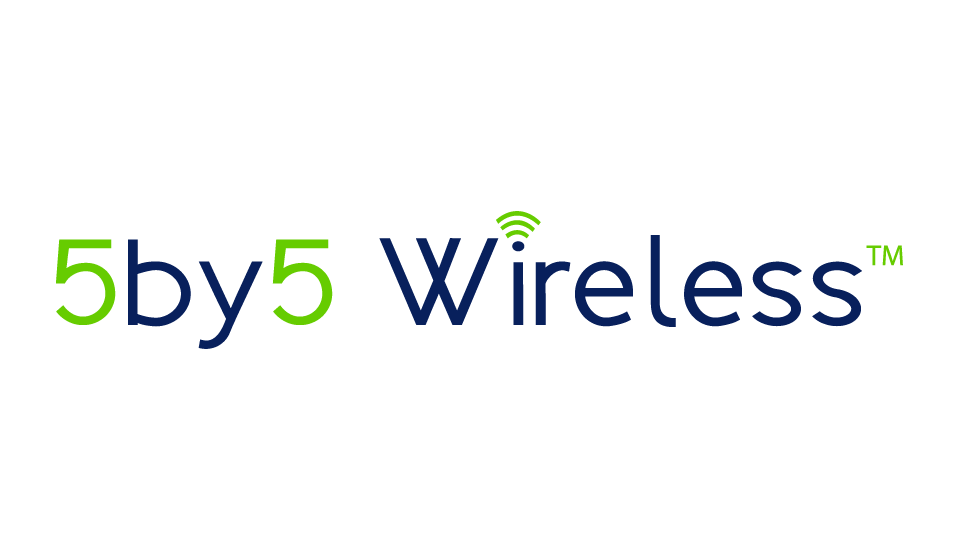 5
km
5
km
5
km
Signal Strength
5
km
0 – 1 km (5 bars)
5
km
5
km
1 – 2 km (4 bars)
2 – 3 km (3 bars)
·
Antenna
3 – 4 km (2 bars)
4 – 5 km (1 bar)
*5by5 will replace 25 individual antennas with one 365 degree full duplex communication antenna
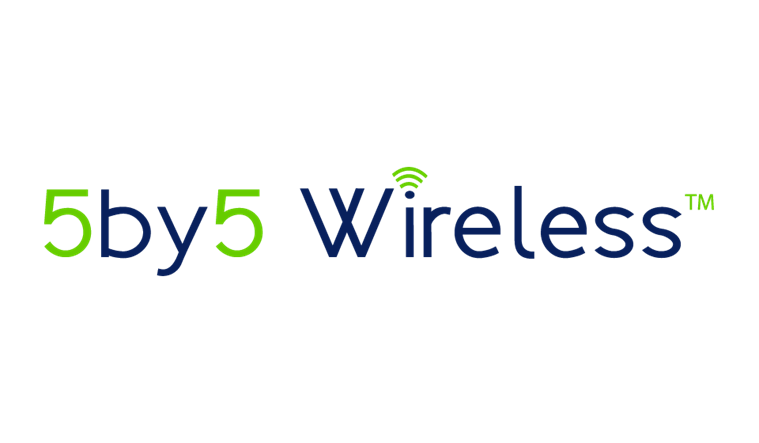 Current Coverage Diagram 
Alternative Side View
Significant quality drop off within 5 km
Antenna
5 km
5 km
5 km
5 km
5 km
3G
4G/LTE
DOCSIS 3.1
The farther you move from an antenna the more the signal drops
5by5 Wireless™  there is no drop off, does not matter what communication standard applies
Bi-directional
Antenna
AI’s Coverage Diagram 
Top View
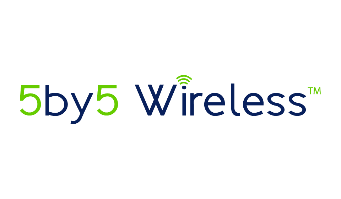 Emergency Vehicle
Elegant Hardware Solution
Effective Coverage of
20 miles / 32 km
Speed
Downstream: 218 Mbps (8 Channels)
Upstream: 32 Mbps (4 Channels)
Farm
Bandwidth
48 MHz (example only) 
2180 users for internet
Thousands of users for phone services
Business
Bi-directional Antenna
(Base Station)
Subscribers
TV – Unlimited
Phone – Tens of thousands
Internet – Thousands
Full Duplex Communication on
LTE & DOCSIS 3.1
House
One single bi-directional antenna with no down stream data rate drop off within 20 miles/32 km

Total coverage area of 
1250 mi²/3200 km²
Pipeline
Full-Duplex Modem
Police Station
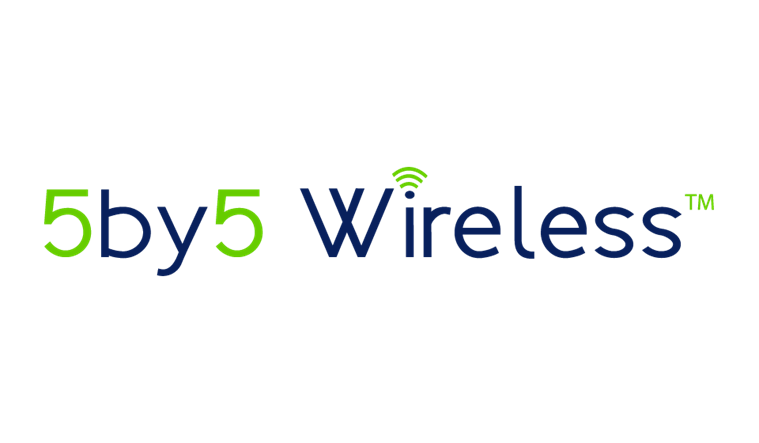 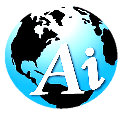 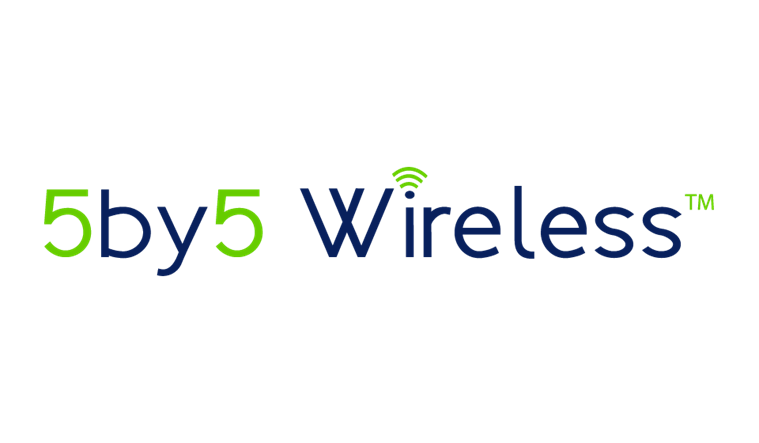 AI’s Coverage Diagram 
Side View
Example for 10 - 20 thousand subscribers
Frequency
UHF
90 - 860 MHz
Spectrum
Emergency Vehicle
Example only
400 MHz
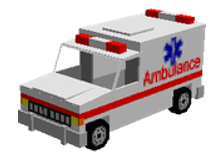 Businesses
Farm
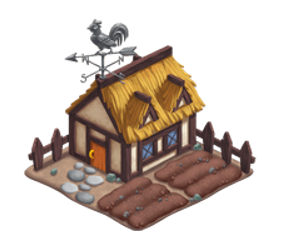 Bandwidth
20 miles / 32 km
2.8 Gbps
Bi-directional Antenna
(Base Station)
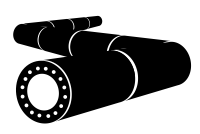 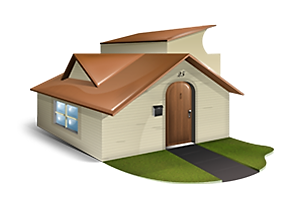 House
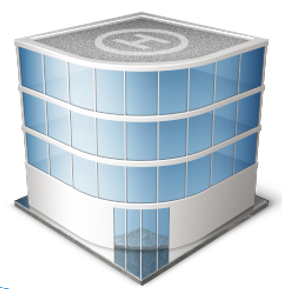 Pipeline
With 6 MHz of Spectrum
Police Station
SD movies: 10 – 12
HD movies: 6 – 8
DOCSIS 3.1 & LTE
With 60 MHz of Spectrum
This is a sample solution of coverage with an application example , this varies depending on the amount of spectrum available
SD movies: 100 – 120

Or a mix of:
   SD movies: 60
   HD movies: 20
Benefits of DOCSIS3.1 & LTE
Menu
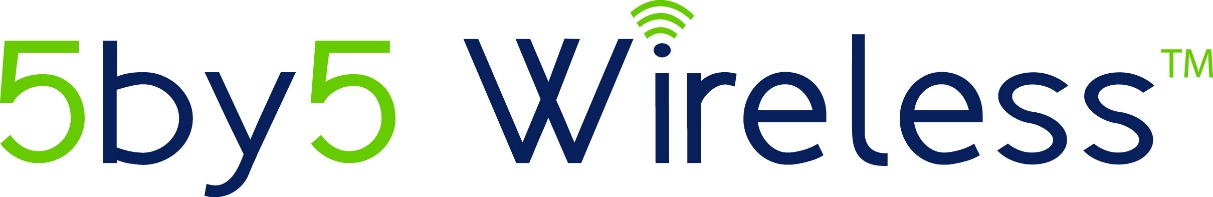 For more information, please contact us at:

+1 (613) 225-7236 Ext. 119
Kensel J. Tracy

www.5by5Wireless.com
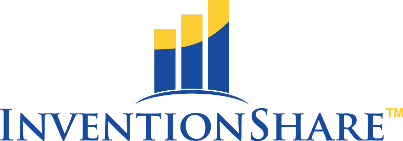 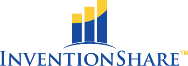 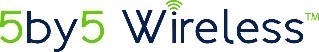